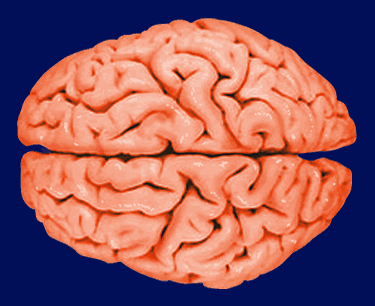 The voice of emotion: an FMRI study of neural responses to angry and happy vocal expressions
Tom Johnstone, Carien M. van Reekum, Terrence R. Oakes, and Richard J. Davidson
By Andrew Kisch
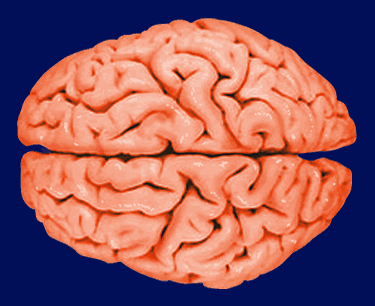 Questions
Are specific neural regions more engaged in the processing of some emotions than others?
How does directed attention towards or away from the expressed emotion affect the associated neural response?
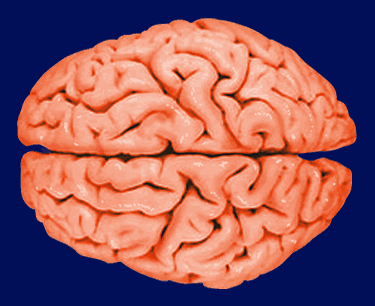 Experiment
Play happy/angry expressive speech for people while showing them greyscale images of happy/angry facial expressions
Both congruent and discrepant sets of emotions
AA, AH, HA, HH
Monitor neurological activity via fMRI
Measures change in blood flow within the brain
Also monitor skin conductance
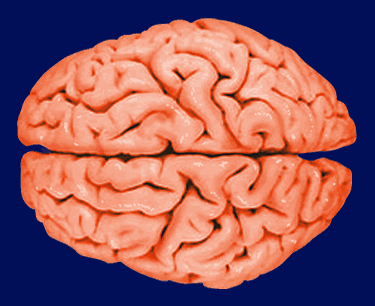 Congruent vs. Discrepant:Class Experiment
Say the color in which the word is written:
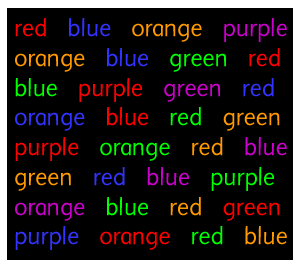 Congruent:
Discrepant:
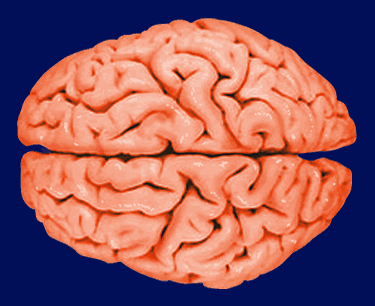 Congruent vs. Discrepant:Class Experiment
Now, try saying word itself:
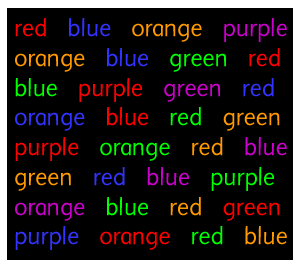 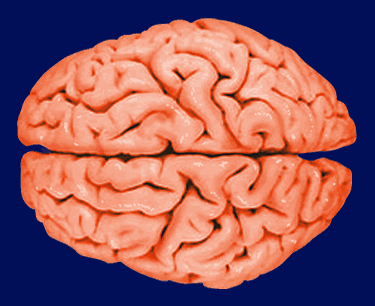 Congruent vs. Discrepant - Results
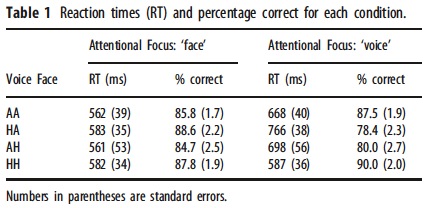 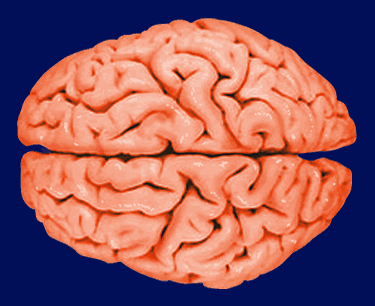 Brushing up on the Brain – Part 1
Middle Temporal Gyrus (MTG)
Involved in the processing of complex auditory stimuli, including music, speech and emotional prosody
Particularly vocal expressions of happiness
Particularly in the right hemisphere
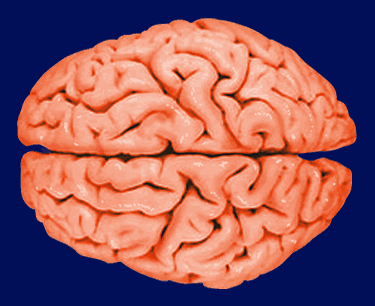 Brushing up on the Brain – Part 2
Amygdala -  Significance detector that alerts other parts of the brain to potentially salient stimuli
Insula -  Involved in generating reward-related autonomic responses
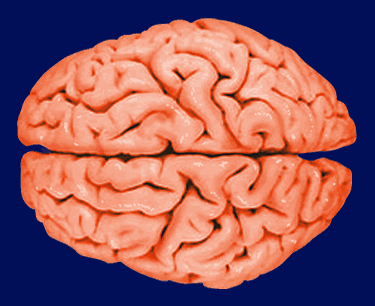 MTG Activation
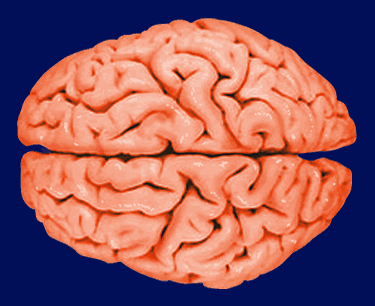 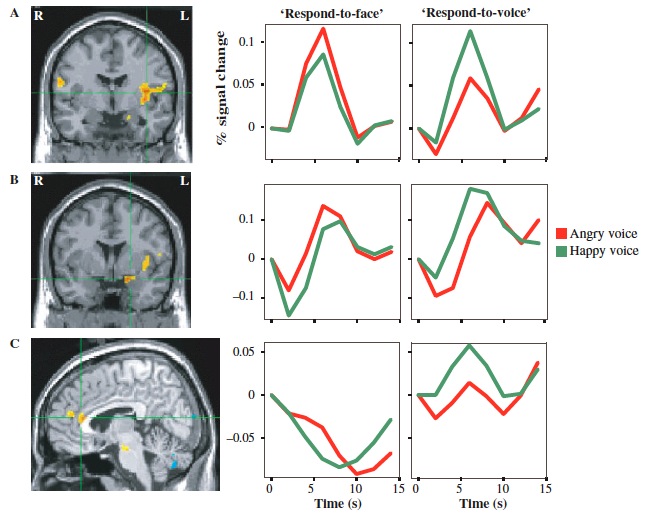 Left Insula
Left 
Amygdala
Rostral ACC
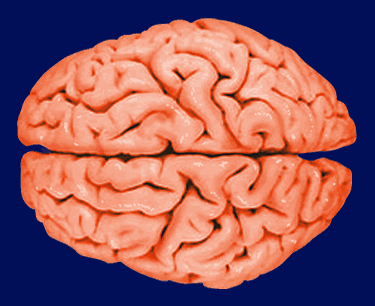 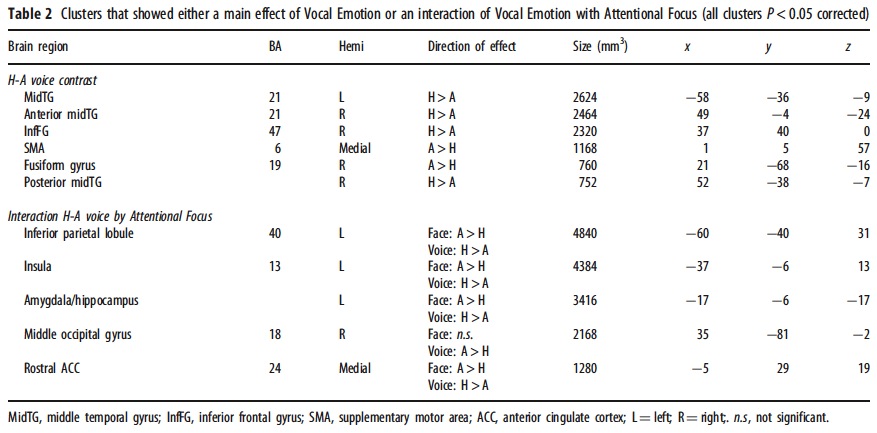 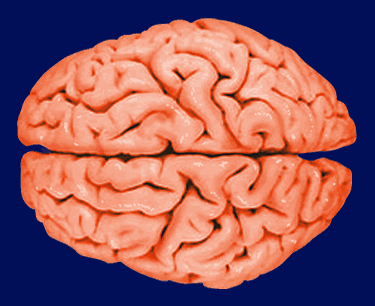 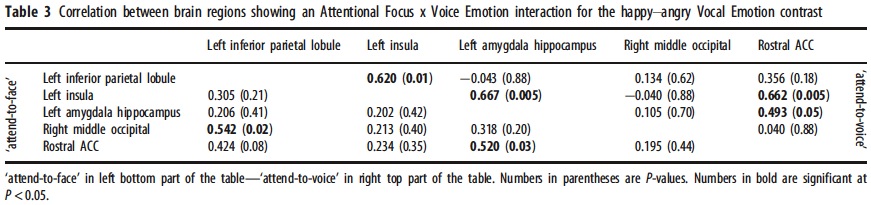 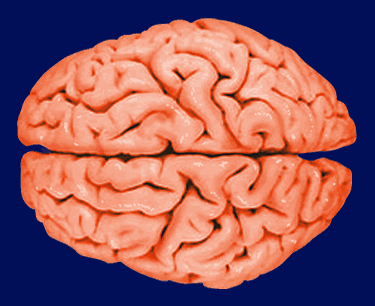 Questions For Discussion
Why only right-handed subjects?
What is the best use of this data?
Why isn’t the lateralization consistent?
Improvements?
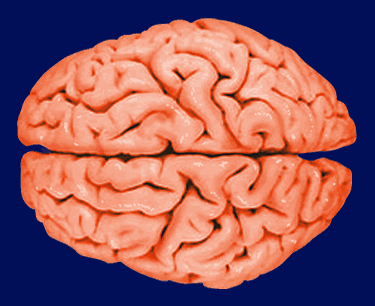 Thank You!!!